Предпринимательство
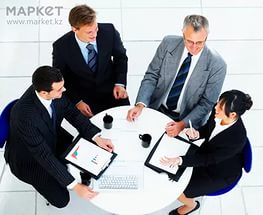 План
Бизнес 
Предпринимательство
Субъекты и объекты предпринимательства
Функции предпринимательства
Виды предпринимательства
Бизнес
Предпринимательство
деятельность, связанная с производством товаров и услуг и осуществляемая       собственниками капитала с целью получения прибыли или иных форм доходов
направлена на совершение коммерческих операций по обмену товарами и услугами
- инициативная самостоятельная, связанная с риском и новаторством деятельность по производству товаров и услуг и осуществляемая       собственниками капитала с целью получения прибыли

  - сопряжена с риском, инициативой, самостоятельностью, ответственностью, активным поиском
К бизнесу относится совершение любых единичных разовых коммерческих сделок в любой сфере деятельности
Предпринимательство
Субъекты предпринимательства
Объекты предпринимательства
Частные лица, различные ассоциации (акционерные общества, арендные коллективы, кооперативы, государство)
Любые виды хоз. деятельности, коммерческое посредничество, торгово-закупочная, инновационная деятельность, операции с ценными бумагами и др.
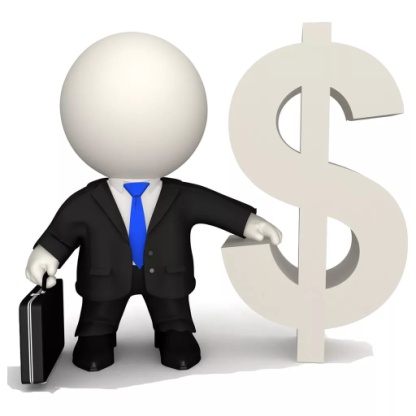 Главными субъектами предпринимательской деятельности выступают предприниматели, которых можно условно разделить на две группы:
юридические лица: организация, учреждение, фирма, как единый самостоятельный носитель прав и обязанностей
физические лица: действуют от собственного имени с момента государственной регистрации в качестве индивидуального предпринимателя
Отдельными видами  деятельности (банковской, страховой) юридические лица вправе заниматься только на основании специального разрешения – лицензии.
Юридические лица
Некоммерческие
Коммерческие
Основная цель – извлечение прибыли: предприятия связи, транспорта, промышленные, с/х предприятия, организации бытового обслуживания
Получение прибыли не является основной целью
Финансируются из различных бюджетов (больницы, школы, благотворительные фонды)
Функции предпринимательства
Ресурсная
Творческая
Организационная
Соединение 
естественных, 
инвестиционных,
трудовых ресурсов 
в единое целое
Использование 
предпринимателями 
своих способностей
для получения
высокого дохода
Использование
новаторства в
деятельности
Виды предпринимательства